ГБОУ ЛО «СЛАНЦЕВСКАЯ ШКОЛА-ИНТЕРНАТ»
Творческий отчет воспитательной работы в 7 классе2020-2021 уч.г.
Подготовила: Масленникова Л.А.,
Воспитатель 7 класса
[Speaker Notes: Оригинальные шаблоны для презентаций: https://presentation-creation.ru/powerpoint-templates.html 
Бесплатно и без регистрации.]
Цель воспитательной работы с классом на 2020-2021 учебный год: Общекультурное и личностное развитие  обучающихся в соответствии с требованиями современного общества, обеспечивающими возможность их успешной социализации и социальной адаптации. Задачи: Формирование здорового образа ьжизни школьников.Расширение круга общения и формирование  навыков социального общения.Организация  профориентационной  работы с обучающимися с интеллектуальными   нарушениями.
Планируемые личностные результаты :
Ценностное отношение и любовь к близким, к образовательному учреждению, своему селу, городу, народу, России; 
- ценностное отношение к труду и творчеству, человеку труда, трудовым достижениям России и человечества, трудолюбие; 
-осознание себя как гражданина Российской Федерации, жителя Ленинградской области, имеющего определенные права и обязанности; 
- гордиться школьными успехами и достижениями как собственными, так и своих товарищей; 
- активно включаться в общеполезную социальную деятельность; 
- бережно относиться к культурно-историческому наследию родного края и страны.
Реализация программы на воспитательных занятиях
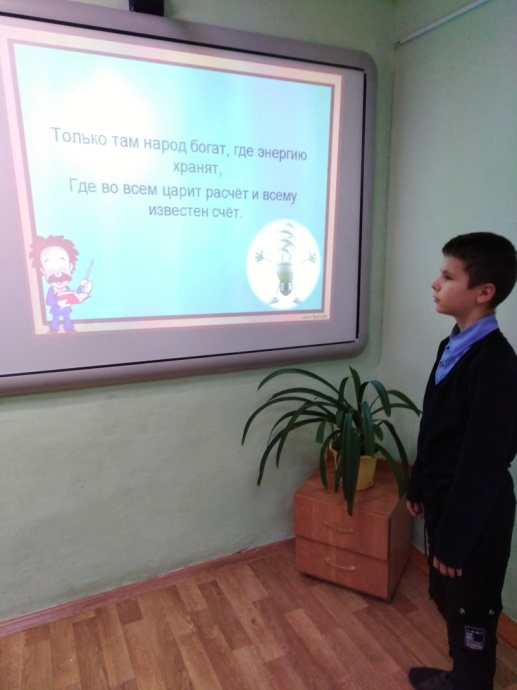 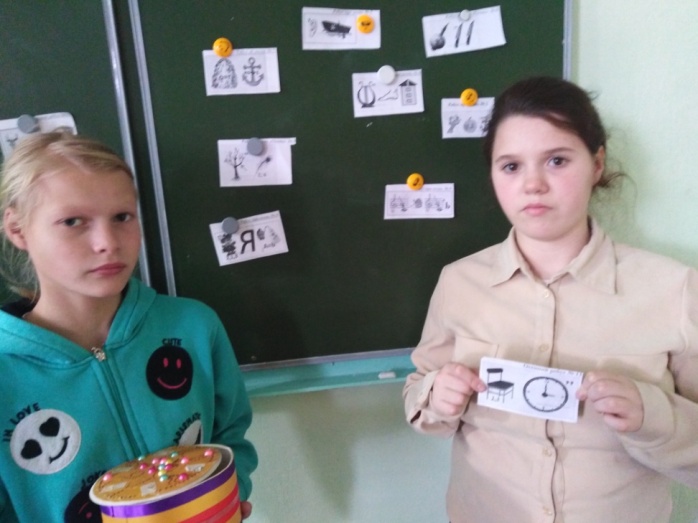 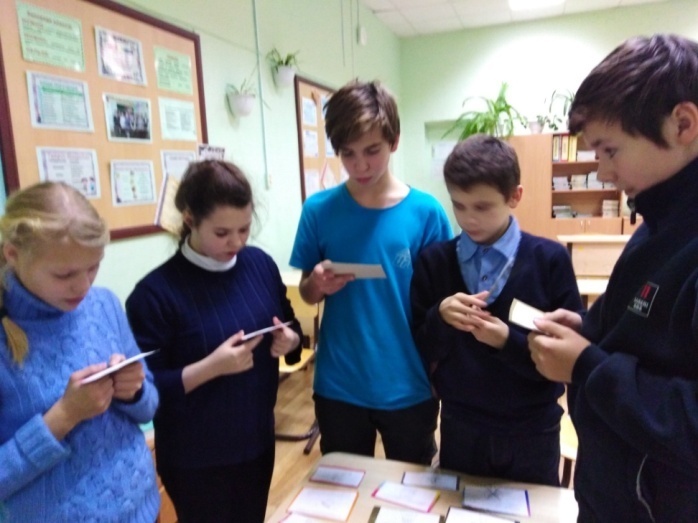 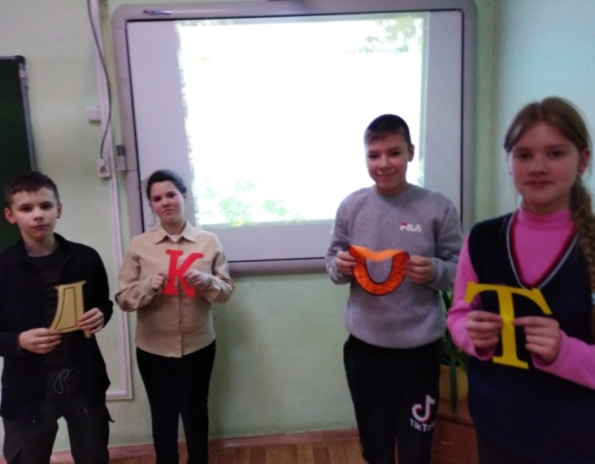 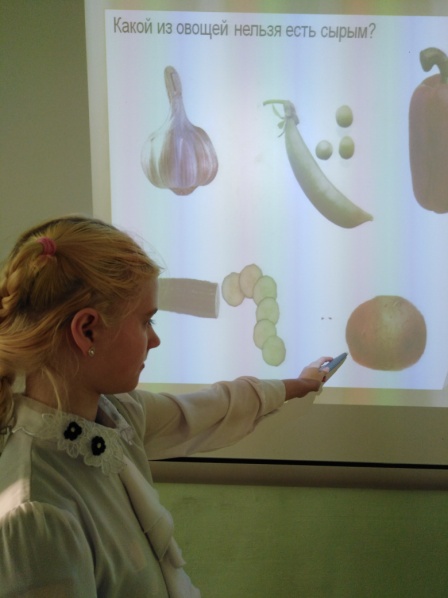 День Памяти Чернобыльской катастрофы.
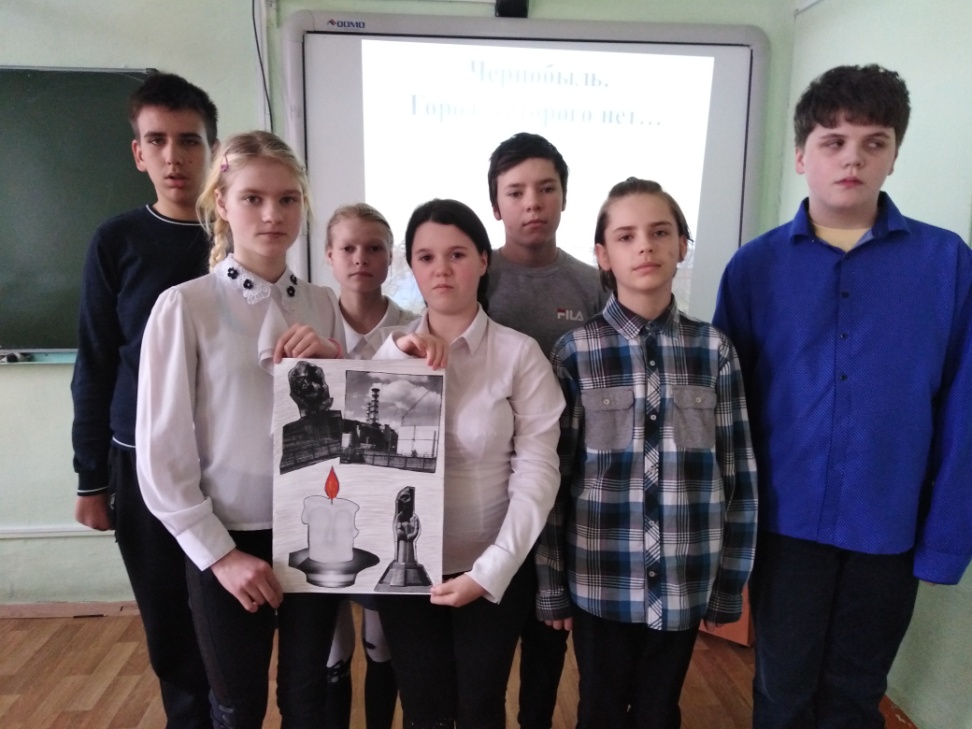 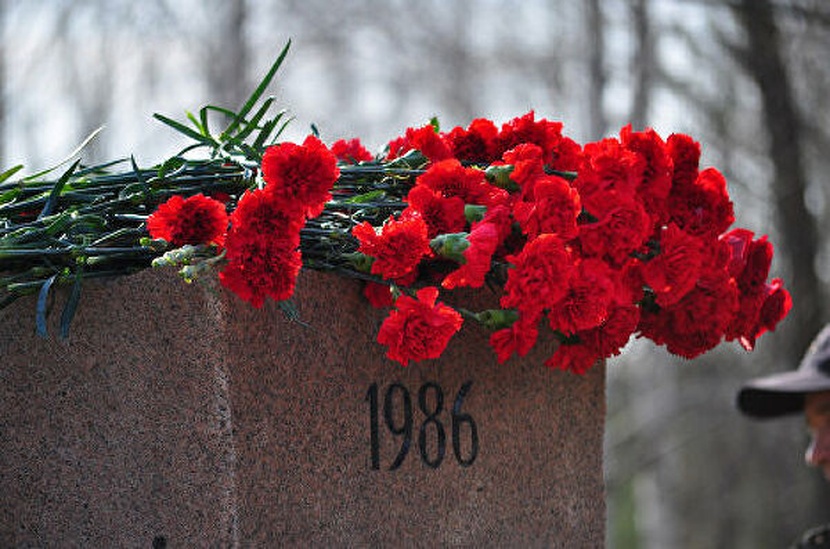 ЗАМЕЧАТЕЛЬНЫЙ  ПРАЗДНИКМАСЛЕНИЦА
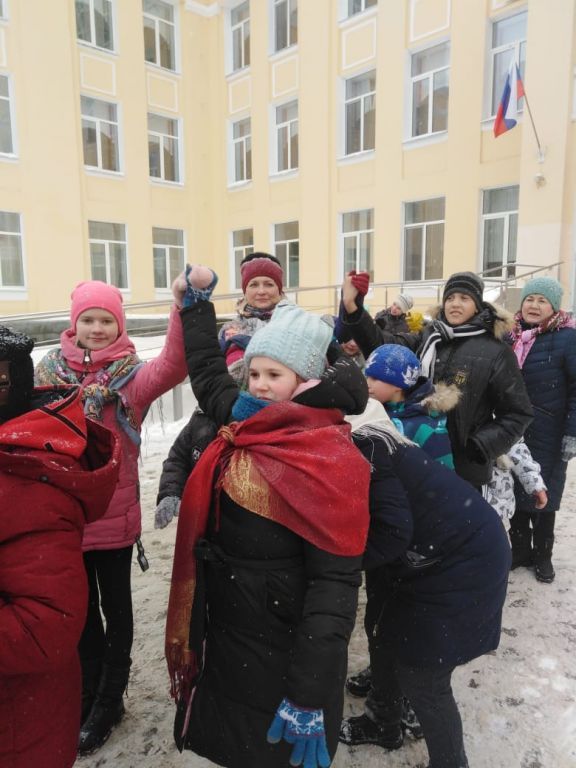 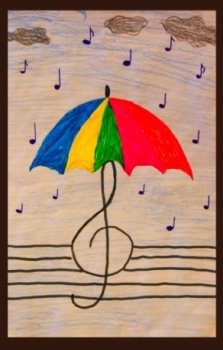 Активные участники акций, тематических недель, школьных и областных конкурсов
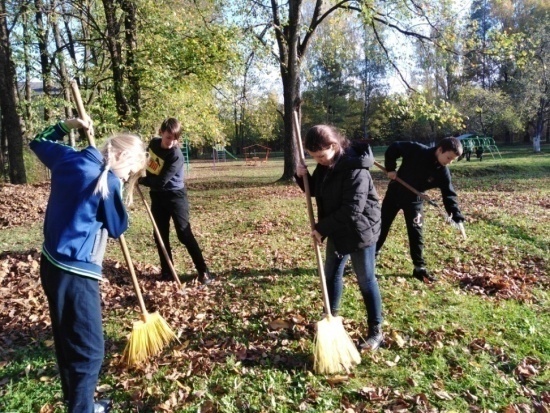 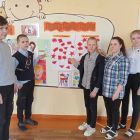 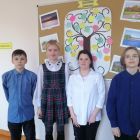 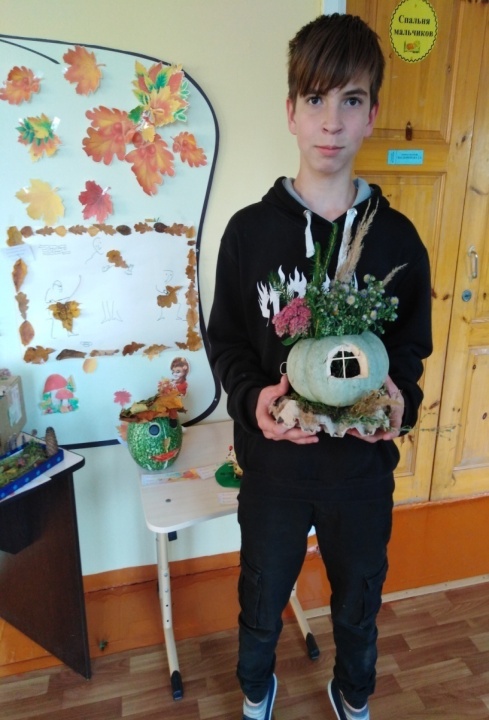 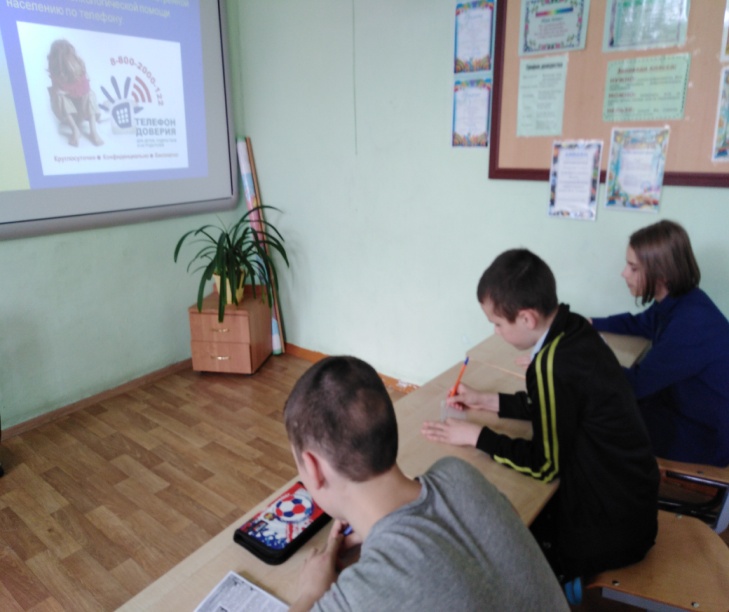 День ЭНЕРГЕТИКА
Энергия- вот жизни нить!
Мы жить  без света не смогли бы,
За это будем говорить
Мы энергетику спасибо!
60 лет первого полета человека в космос
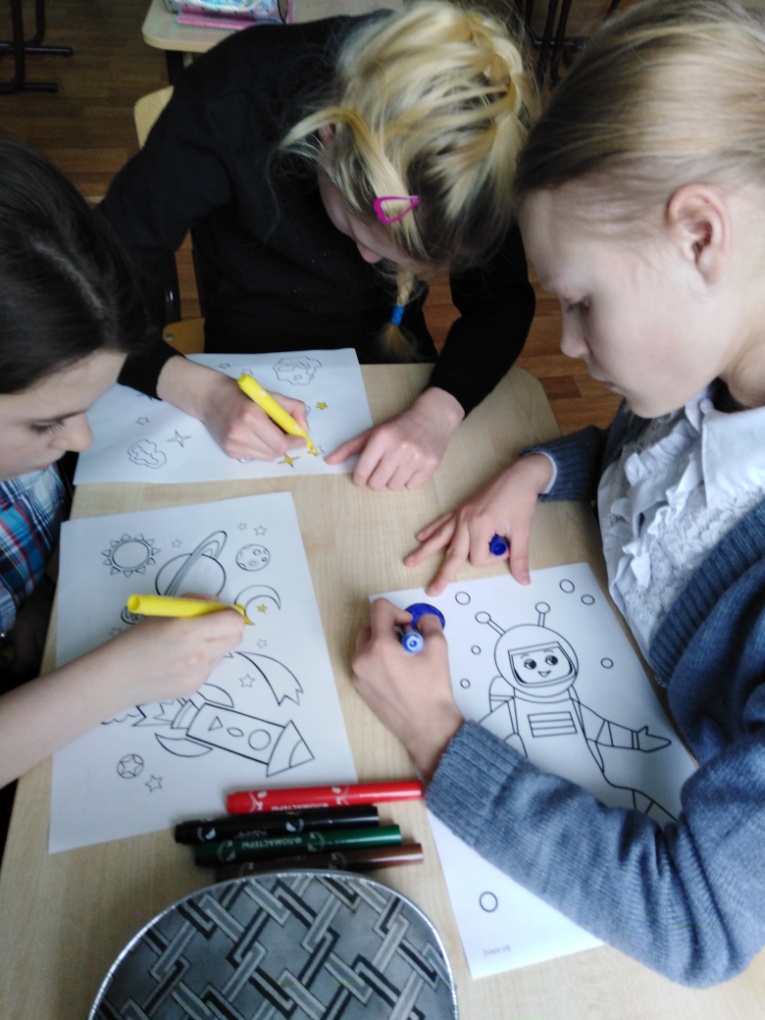 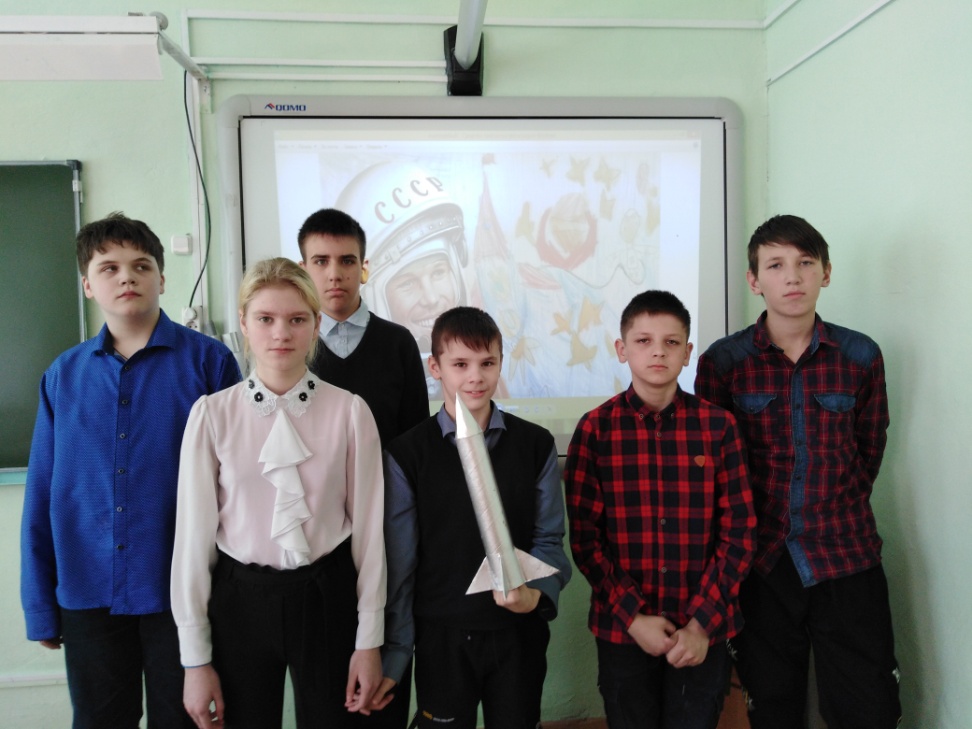 Совершали виртуальные путешествия по городу  Сланцы и Ленинградской области
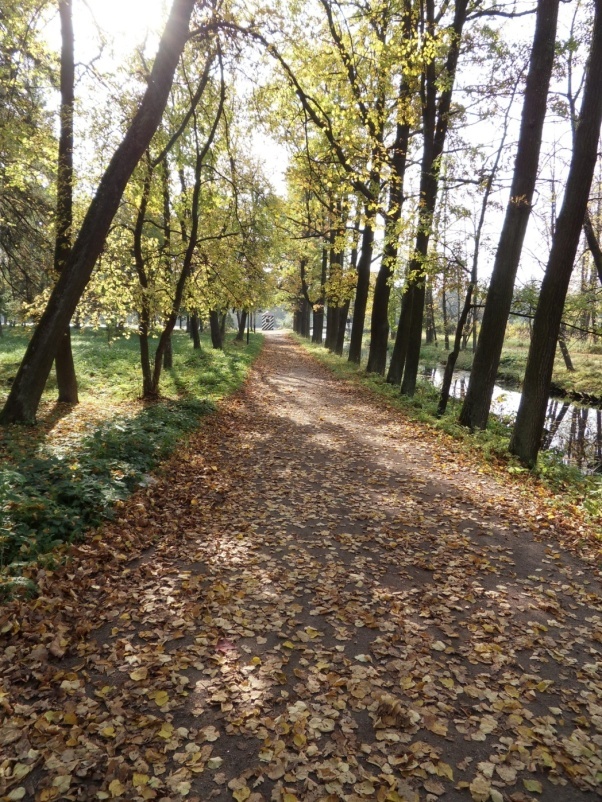 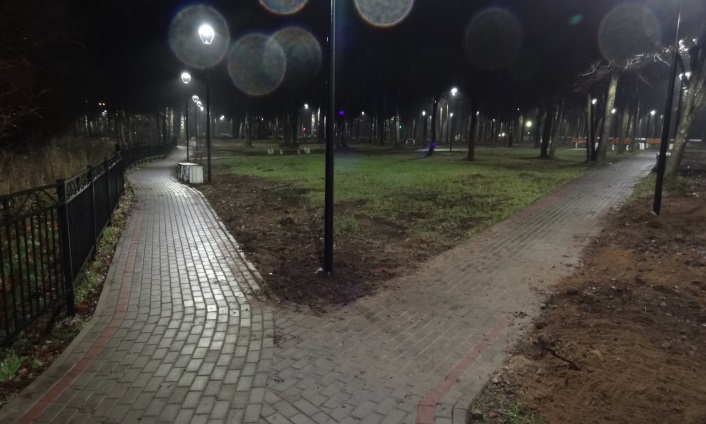 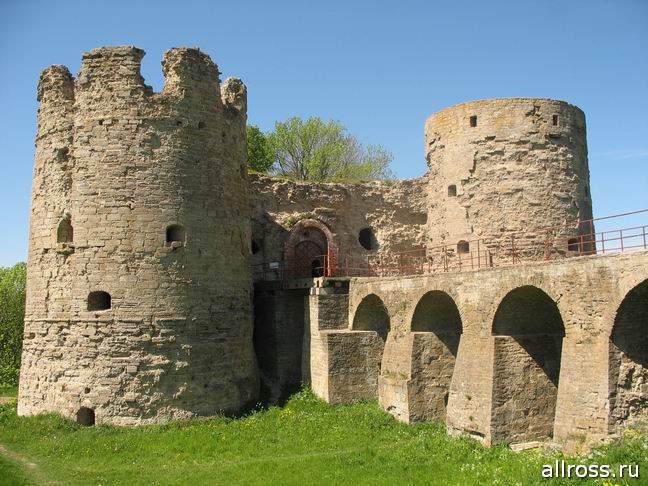 КОПОРЬЕ
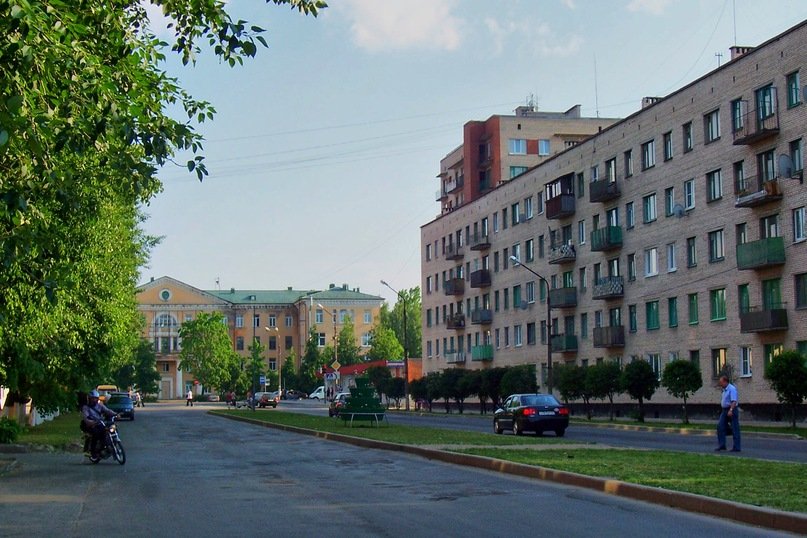 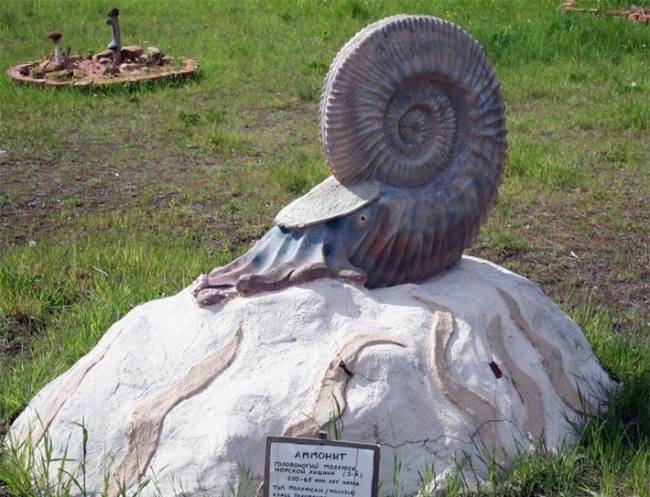 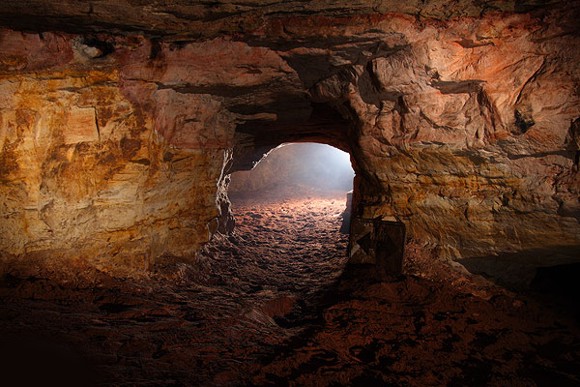 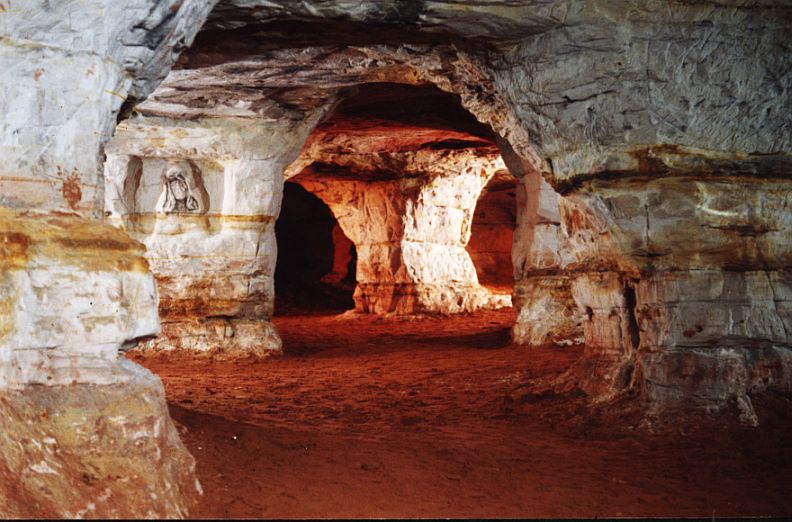 ОНЕГА
СТАРАЯ ЛАДОГА
Неделя, посвященная Дню рождения города Сланцы
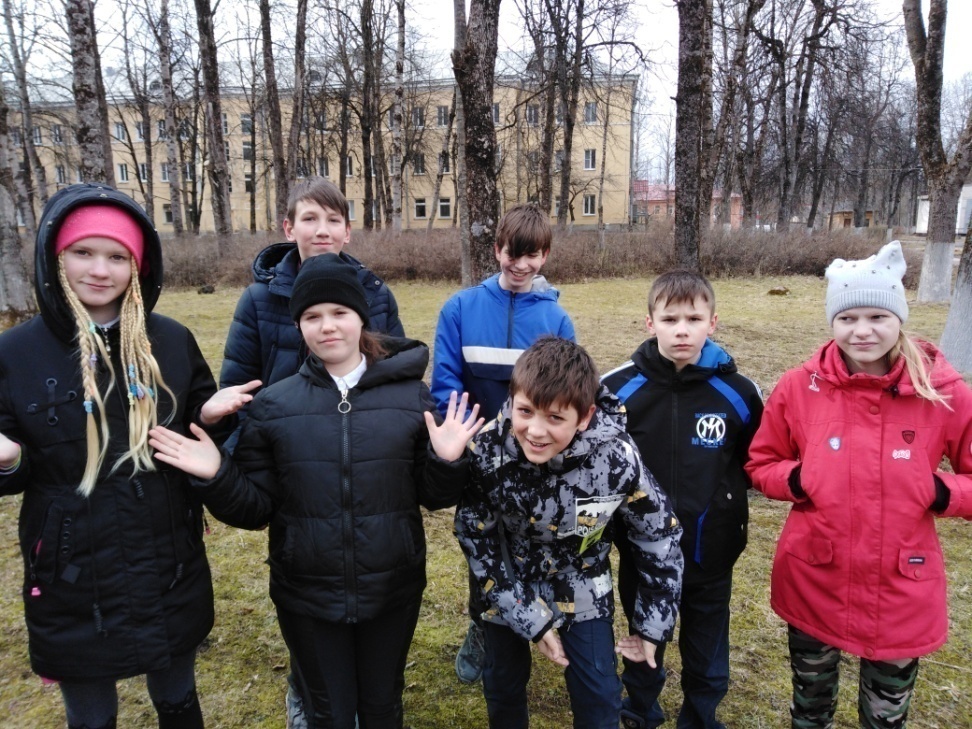 Ведь было время, когда место, где сейчас стоит современный город, выглядело вот так :
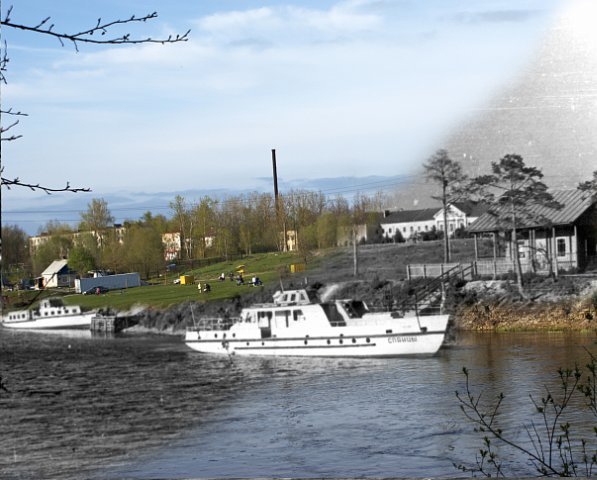 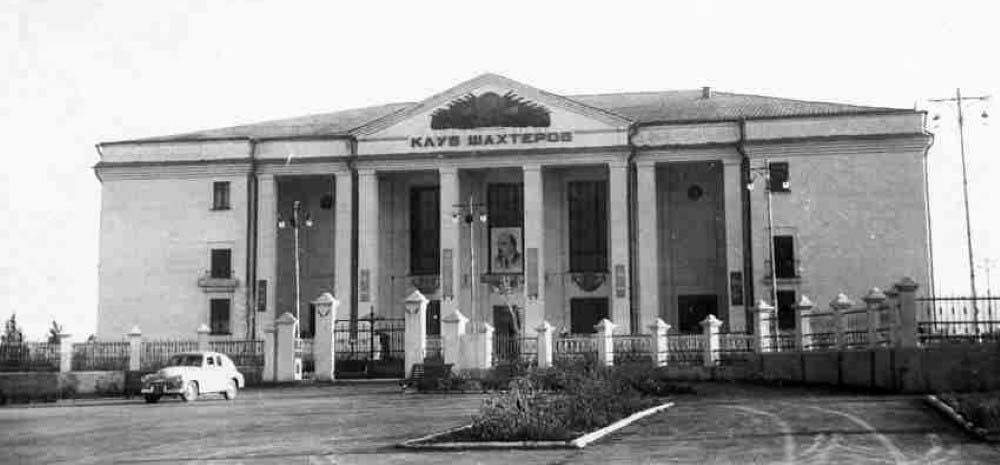 Театральный фестиваль  «Талант, раскройся» «Посмотри в воду на свою природу»
1 МЕСТО

МОЛОДЦЫ!
ШКОЛЬНЫЕ ЭКСКУРСИИ  ПО ПРОФОРИЕНТАЦИИ
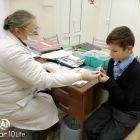 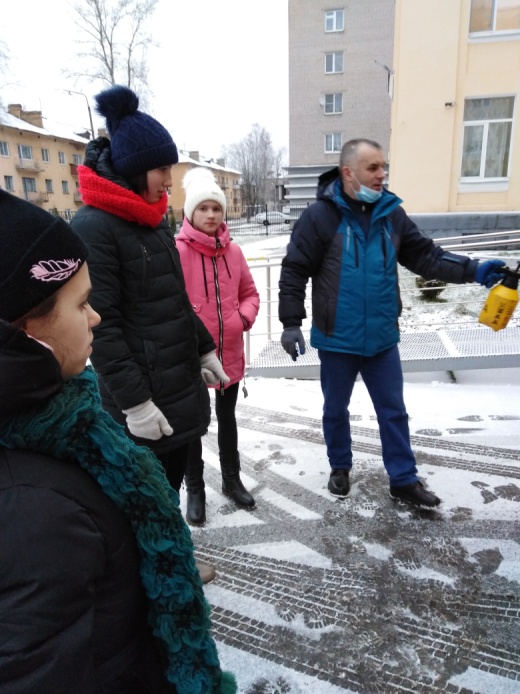 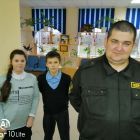 Да, профессий век не счесть
Присмотреться время есть…
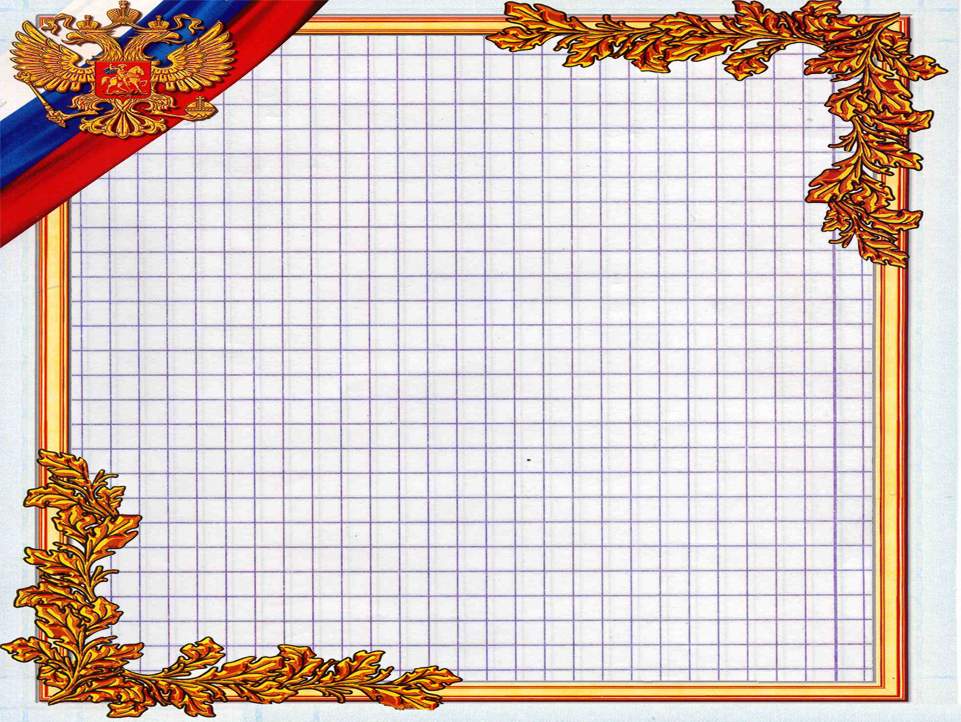 76-годовщина Победы в Великой Отечественной войне
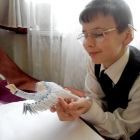 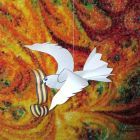 Обучающиеся совместно с родителями приняли участие в выставке рисунков «Голубь мира», «Праздничный салют»
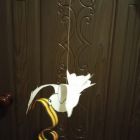 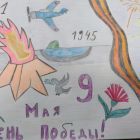 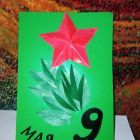 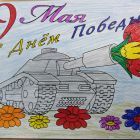 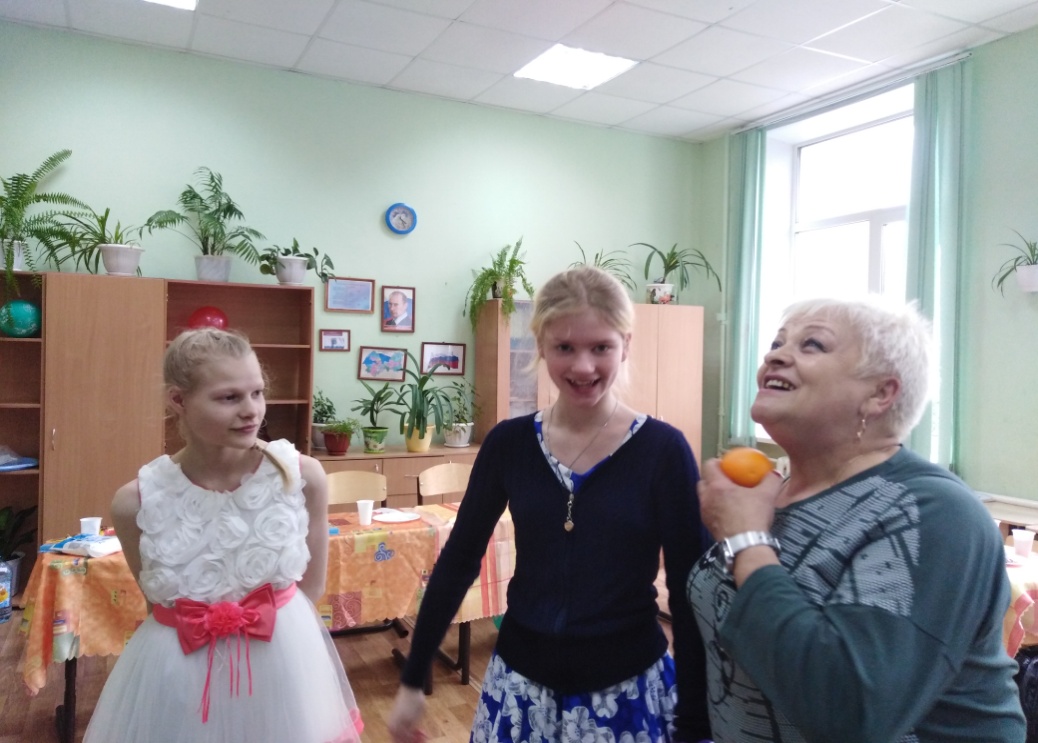 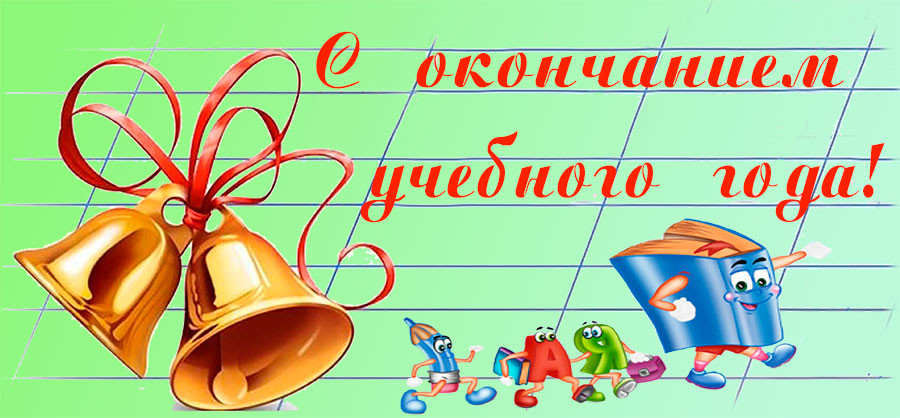 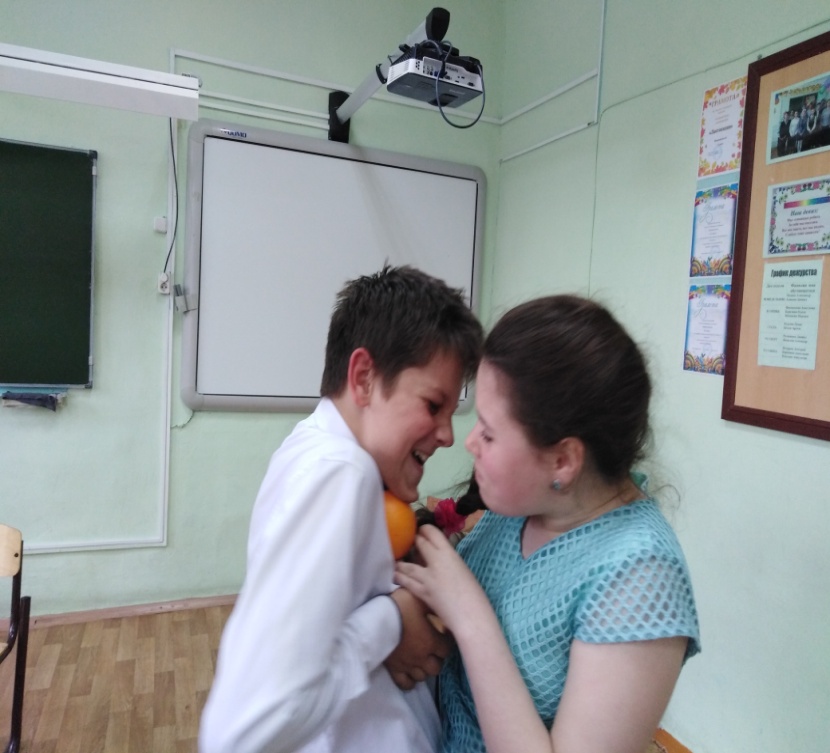 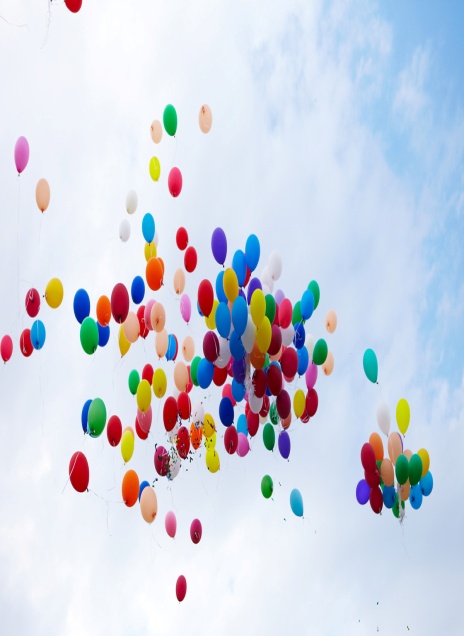 Наши достижения
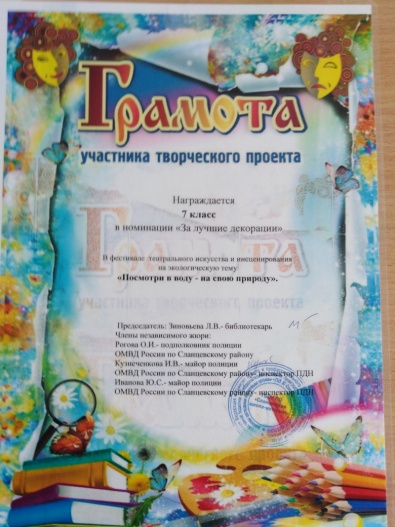 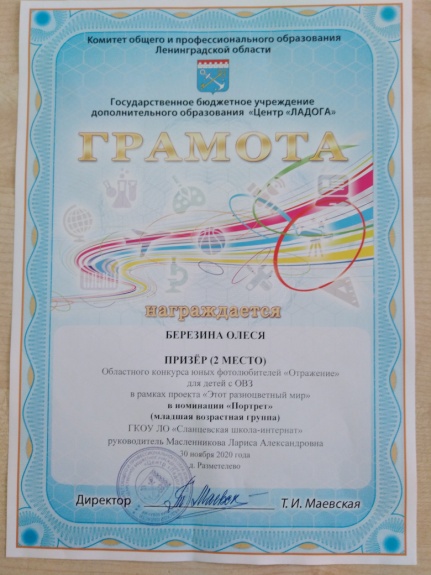 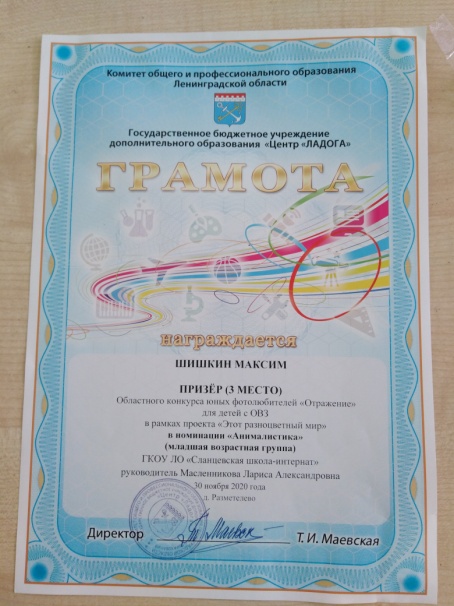 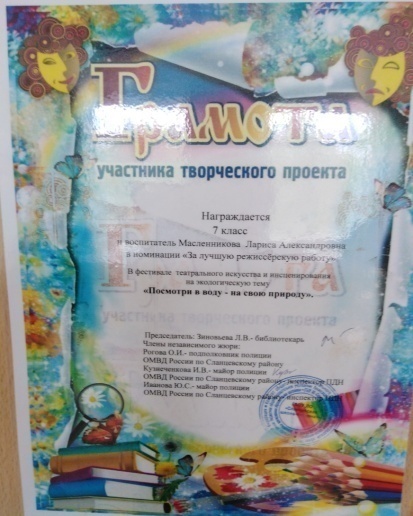 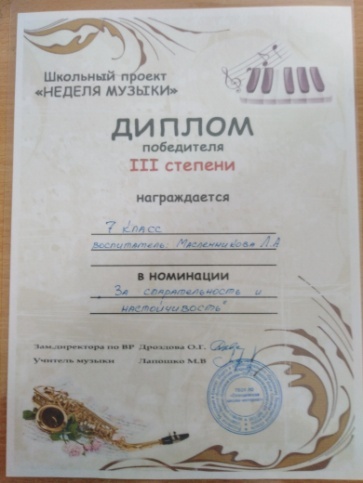 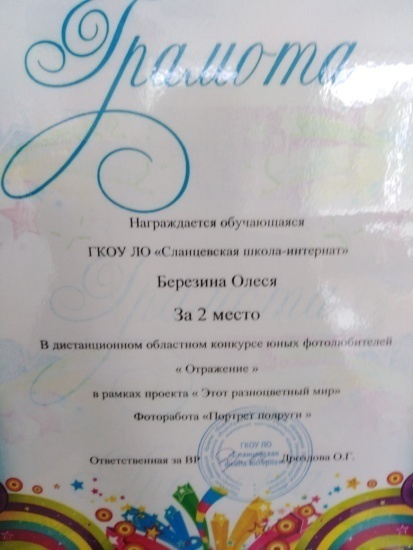 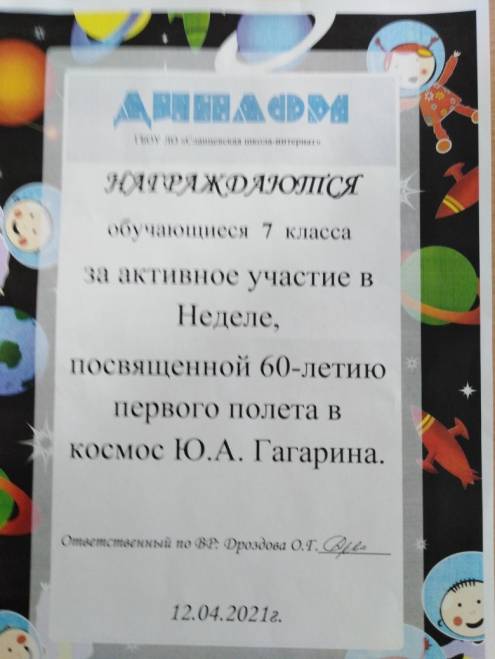 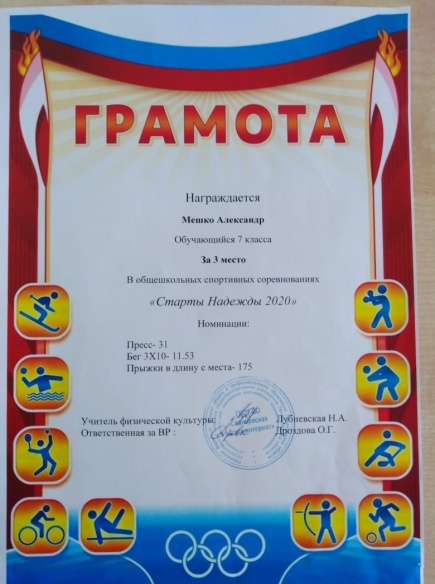 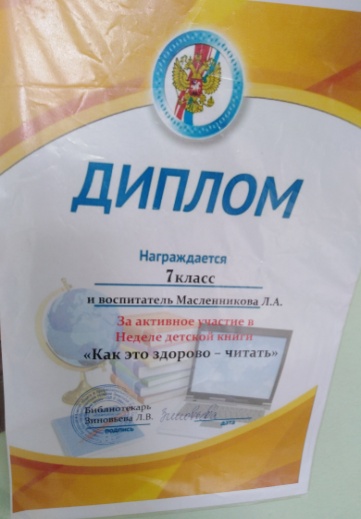 СПАСИБО ЗА ВНИМАНИЕ!